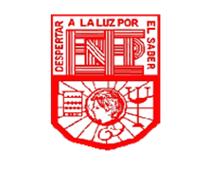 Escuela Normal de Educación Preescolar 
       Licenciatura en Educación Preescolar 
                Ciclo escolar 2020-2021
 
Curso:
Planeación y Evaluación de la Enseñanza y el Aprendizaje 
 
Segundo semestre         Grupo: B 
Profesor: Gerardo Garza Alcalá 

Alumnas:
Rocío Lucio Belmares #8
Ángela Daniela Sánchez Gómez #14
Lluvia Yamilet Silva Rosas #16
Sara Gabriela Vargas Rangel #20
 
Unidad II Planeación y evaluación: creencias y concepciones de la intervención docente.

COMPETENCIAS
Elabora diagnósticos de los intereses, motivaciones y necesidades formativas de los alumnos para organizar las actividades de aprendizaje, así como las adecuaciones curriculares y didácticas pertinentes.
Selecciona estrategias que favorecen el desarrollo intelectual, físico, social y emocional de los alumnos para procurar el logro de los aprendizajes.
	Evalúa el aprendizaje de sus alumnos mediante la aplicación de distintas teorías, métodos e instrumentos considerando las áreas, campos y ámbitos de conocimiento, así como los saberes correspondientes al grado y nivel educativo.

 Organizador Gráfico Proceso de Evaluación
 
SALTILLO, COAHUILA DE ZARAGOZA               MAYO 2020
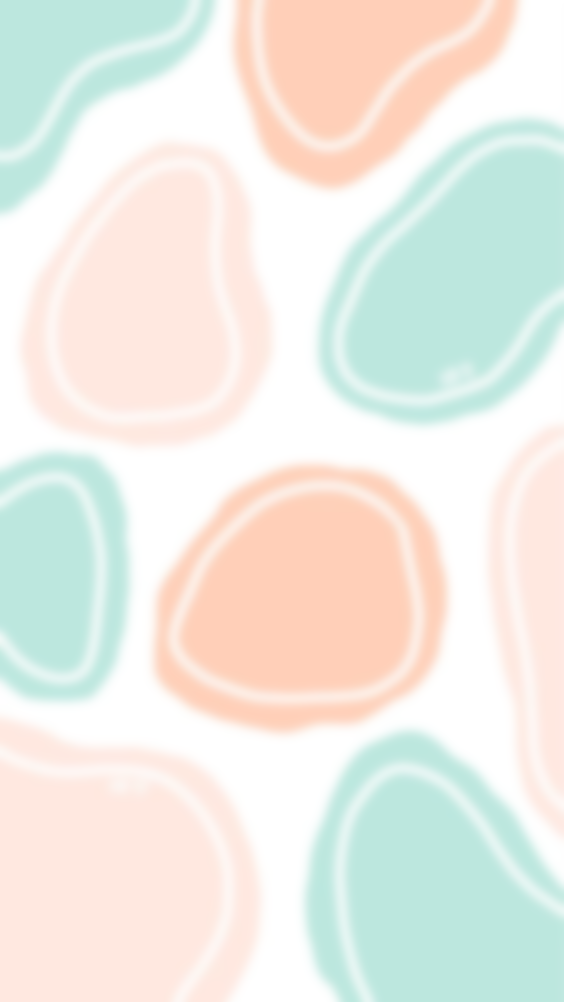 PROCESO DE EVALUACIÓN
¿Qué es?
Concepto: La evaluación de los aprendizajes es una de las tareas de mayor complejidad que realizan los docentes, tanto por el proceso que implica como por las consecuencias que tiene emitir juicios sobre los logros de aprendizaje de los alumnos.
sus
sus
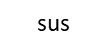 Tiene como
sus
sus
Instrumentos
Características
momentos
tipos
Principios
Enfoque formativo
son
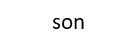 Son
Son
son
Sociograma
Evolución
Es una
Graficas
Sistemático
Autoevaluación: Es la evaluación que realiza el propio alumno acerca de sus producciones y su proceso de aprendizaje. De esta forma, conoce y valora sus actuaciones y cuenta con bases para mejorar su desempeño.
Integral: Se trata de promover una evaluación que no se refiera únicamente a los contenidos ‘cognitivos’, sino que tenga en cuenta todas las dimensiones del ser humano.
Diagnostico para averiguar qué sabe ya el alumno acerca de los contenidos que se van a abordar tiene por objeto que el profesor inicie el proceso de enseñanza-aprendizaje con un conocimiento preciso del nivel de conocimientos de sus alumnos y de la situación a la que se ha de acomodar su práctica docente y su estrategia didáctica.
Es una invitación a los docentes a incorporar distintas técnicas e instrumentos en los procesos de evaluación, con la intención de transformar las prácticas con sentido formativo, centrado la atención en los alumnos y en sus procesos de aprendizaje.
Diario de campo
Continuo
Cuadernos de observación diario
Real
Técnica: Todos los mecanismos reconocidos por los agentes que participan en el proceso, así como su operancia y aspectos procedimentales.
Articulada
Expediente
Relevante
Mapa conceptual-mental o cuadro sinóptico
Heteroevaluación: es la evaluación que el docente realiza de las producciones de un alumno o un grupo de alumnos. Contribuye al mejoramiento de los aprendizajes mediante la retroalimentación que se deriva de ella.
Sistemática y Continua: La evaluación Sistemática y continua, responde articuladamente al proceso de aprendizaje, organiza en un sistema de manera ordenada los momentos, los objetivos, las temáticas, así como de manera secuencial y estructurada al proceso de aprendizaje.
Formativo. Se realiza a lo largo de todo el proceso didáctico y nos va a permitir conocer la marcha del aprendizaje de todos y cada uno de los alumnos para, en consecuencia, efectuar los refuerzos, adaptaciones y diversificaciones curriculares pertinentes
Pertinente
Guía de observaciones
Rúbrica
requiere
Listas de cotejo
Flexible: Que se adapte a las individualidades de los estudiantes, partiendo de los intereses, expectativas e inquietudes. Las características en relación con la edad y algunos aspectos socioculturales en general.
Autobiografía
Recolectar, sistematizar y analizar la información obtenida de diversas fuentes, con el fin de mejorar el aprendizaje de los alumnos y la intervención docente.
Sumativo. Determina cuál es el nivel de aprendizaje que ha logrado y que puede ser tomado como punto de partida en un nuevo proceso. La evaluación final-sumativa toma datos de la evaluación formativa, es decir, los obtenidos durante el proceso, y añade a éstos otros obtenidos de forma más puntual.
Coevaluación: Es la evaluación que se realiza entre pares acerca de alguna producción o evidencia de desempeño determinada. De esta forma aprende a valorar los procesos y actuaciones de sus compañeros con la responsabilidad que esto conlleva.
Historia de vida- línea del tiempo
Entrevista, encuesta y cuestionario de pregunta abierta
Participativa: La evaluación participativa implica que se dé en doble vía, de profesores a estudiantes y viceversa.
Referencias

- Las estrategias y los instrumentos de evaluación desde el enfoque formativo
https://es.slideshare.net/leong77/principios-de-evaluacion
https://docentesaldia.com/2020/08/09/los-tipos-de-evaluacion-educativa-que-todo-docente-debe-conocer/
http://201.117.133.137/sistema/Data/tareas/enep-00038/_Actividad/10133/10653.pdf